MCD Tissues 8BCT L14Signalling between cells I
Dr Sohag Saleh
Learning objectives
Give examples of why cells in a multi-cellular organism need to communicate with each other
Provide specific examples of communication between tissues and within a tissue
Explain with examples the modes of intercellular signalling: endocrine, paracrine, autocrine and signalling by membrane attached proteins
Explain how an extracellular signal is transmitted within the cell, either by direct access of the cell cytoplasm or through an external signal triggering an internal cascade of events
Why do cells need to communicate?
Process information
Visual & auditory stimuli

Self preservation
Identify danger and take appropriate actions
Spinal reflexes, the sympathetic nervous system

Voluntary movement
Getting from A to B
Completing daily tasks

Homeostasis
Thermoregulation
Glucose homeostasis
Why do cells need to communicate?
Self preservation

NERVOUS SYSTEM

Fast communication
Transmission of  electrical impulses along nerve fibres
Effects are generally short-acting
Homeostasis

ENDOCRINE SYSTEM

Slower communication
Utilises chemical 			  mediators (hormones) that travel within blood vessels
Effects can be long-lasting
Skeletal muscle
Liver
Pancreas
Homeostasis: blood glucose
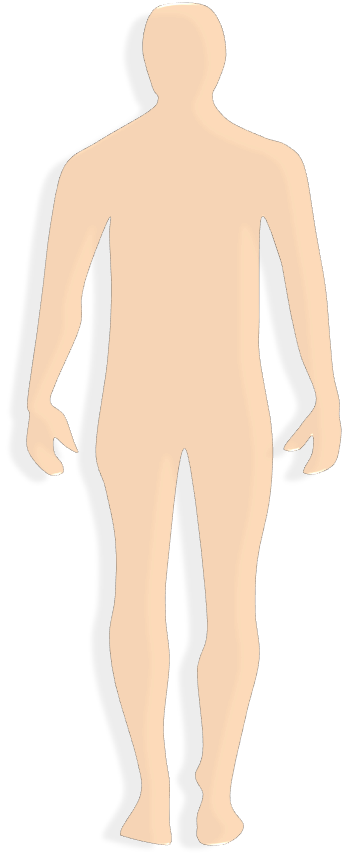 Hypoglycaemia
Low blood sugar


BEHAVIOURAL RESPONSES (VOLUNTARY)

 Consume food

PHYSIOLOGICAL RESPONSES (INVOLUNTARY)
 
Glycogen breakdown (Glycogenolysis)
Gluconeogenesis
Pancreas
Liver
Blood glucose: hypoglycaemia
Hypoglycaemia 
Glucagon is secreted by the -cells of the Islets of Langerhans within the pancreas
Glucagon travels out of the pancreas within the blood vessels
Islet of Langerhans
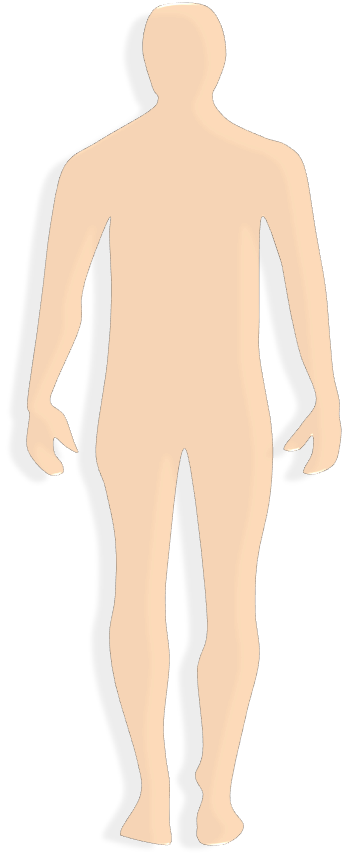 G
G
G
G
G
 cells
Pancreas
Liver
= GLUCAGON
Blood glucose : hypoglycaemia
Hypoglycaemia 
Glucagon is secreted by the -cells of the Islets of Langerhans within the pancreas
Glucagon travels out of the pancreas within the blood vessels 
Glucagon stimulates glycogenolysis and gluconeogenesis within the liver, thereby increasing blood glucose levels
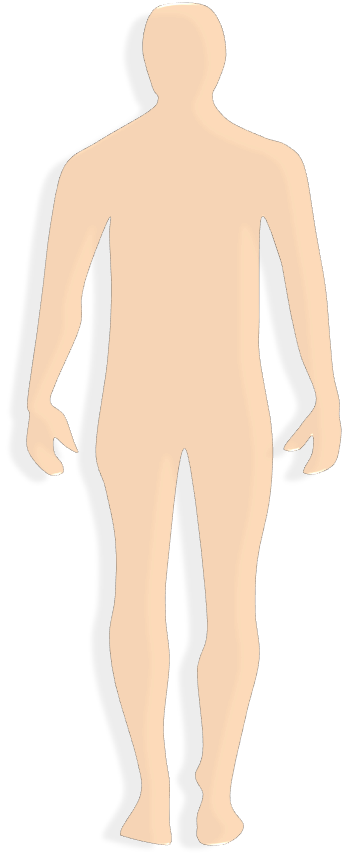 G
G
G
Glycogenolysis

Gluconeogenesis
Pancreas
Liver
Cellular communication: Endocrine
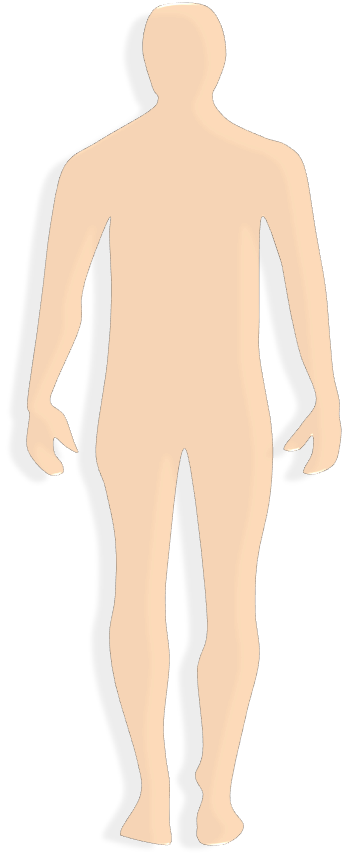 Endocrine
Hormone travels within blood vessels to acts on a distant target cell
G
Other examples
Insulin produced in the pancreas acts on the liver, muscle cells and  adipose tissue
Vasopressin produced in the hypothalamus acting on the kidneys
Adrenaline produced in the adrenal glands acting on the trachea
Pancreas
Liver
Homeostasis: blood glucose
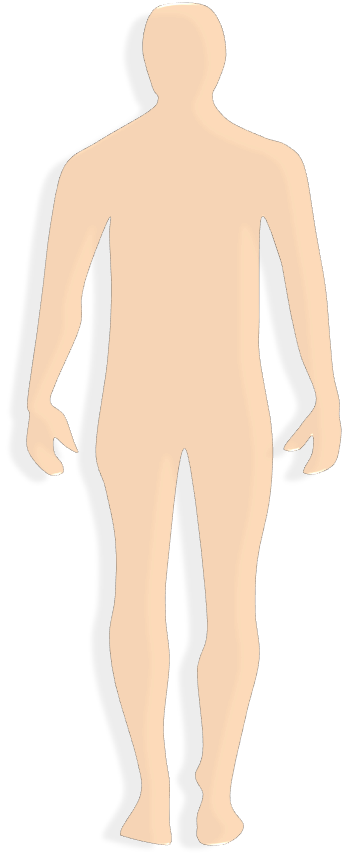 Hyperglycaemia
High blood sugar

BEHAVIOURAL RESPONSES (VOLUNTARY)

 Stop eating

PHYSIOLOGICAL RESPONSES (INVOLUNTARY)
 
 Glucose uptake
 Reduced glycogenolysis
 Reduced gluconeogenesis
Pancreas
Liver
Blood glucose: hyperglycaemia
Hyperglycaemia
 
When blood glucose levels increase, insulin is secreted by the - cells within the Islets of Langerhans
Insulin has a paracrine effect, inhibiting glucagon secretion and also an endocrine effect on the liver
Islet of Langerhans
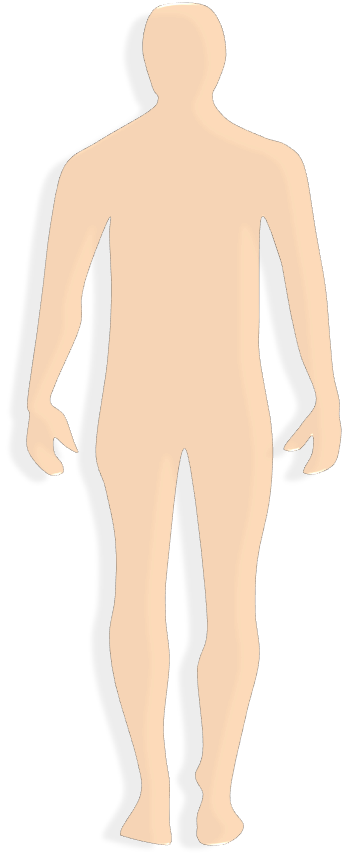 G
G
G
I
I
I
I
 cells
 cells
Pancreas
Liver
Cellular communication: Paracrine
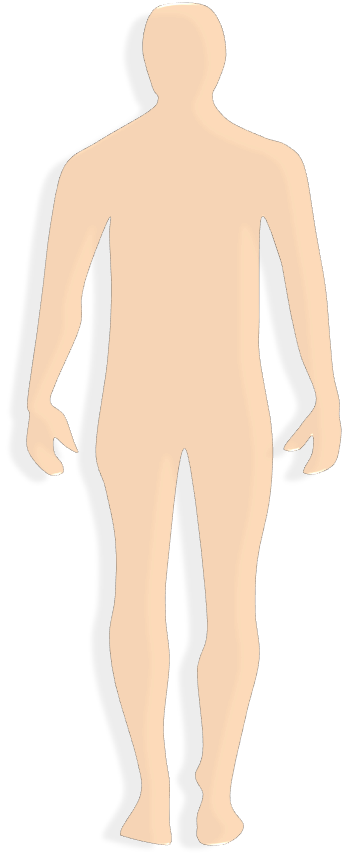 Paracrine
Hormone acts on an adjacent cell
Other Examples
Endothelin-1 produced by endothelial cells in blood vessels
Nitric Oxide produced by endothelial cells in blood vessels
Osteoclast activating factors produced by adjacent osteoblasts
Pancreas
Liver
Cellular communication: T- cells
BLOOD VESSEL
Signalling between membrane attached proteins
A blood borne virus (e.g. Hepatitis C) will be detected within the  detected within the blood stream by an antigen presenting cell (APC)
The APC will digest the pathogen and express major histo-compatibility (MHC) class II molecules on its surface
A circulating T-lymphocyte will engage with the MHC molecule through interaction with a surface T-cell receptor
LUMEN
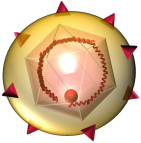 Cellular communication
Membrane-attached proteins
BLOOD VESSEL
LUMEN
Other examples
The HIV GP120 glycoprotein interacting with CD4 receptors on T-lymphocytes
Bacterial cell wall components binding to toll-like receptors on haematopoietic cells
Cellular communication: T- cells
BLOOD VESSEL
Autocrine signalling
Once activated the TCR will initiate a cascade of reactions within the T-lymphocyte
The activated T-lymphocyte expresses a high affinity interleukin-2 (IL-2) receptor on its surface
The activated T-lymphocyte also secretes IL-2, which binds to the IL-2 receptor signalling the cell to enter the cell cycle and induces cell proliferation
LUMEN
IL-2 receptor
T-Cell Receptor (TCR)
Cellular communication: Autocrine
BLOOD VESSEL
Autocrine
Hormone acts on the same cell
LUMEN
IL-2 receptor
Other examples
Acetylcholine acting on presynaptic M2 receptors
Endothelin-1 produced by the endothelial cells within blood vessels
T-Cell Receptor (TCR)
Cellular communication: Summary
1. Endocrine
Hormone travels within blood vessels to acts on a distant target cell
2. Paracrine
Hormone acts on an adjacent cell
3. Membrane-attached proteins
4. Autocrine
Hormone acts on the same cell
Practice SBAs
Which one of the following  is an example of paracrine communication? 
Insulin produced in the pancreas acts on skeletal myocytes
Vasopressin produced in the hypothalamus acting on the kidneys
Adrenaline produced in the adrenal glands acting on the trachea
Acetylcholine acting on presynaptic M2 receptors
Insulin acting on pancreatic -cells

Which one of the following effects can be attributed to interleukin-2 
T-cell receptor activation
T-cell proliferation
T-cell receptor expression
MHC activation
T-cell apoptosis
Why do cells need to communicate?
Homeostasis

ENDOCRINE SYSTEM

Slower communication
Utilises chemical 			  mediators (hormones) that travel within blood vessels
Effects can be long-lasting
Self preservation

NERVOUS SYSTEM

Fast communication
Transmission of  electrical impulses along nerve fibres
Effects are generally short-acting
Skeletal muscle
Liver
Pancreas
Neuromuscular junction
Na+
Na+
Na+
Na+
Na+
2. ACh release from vesicles
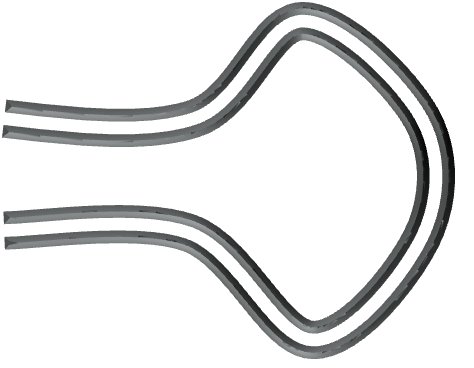 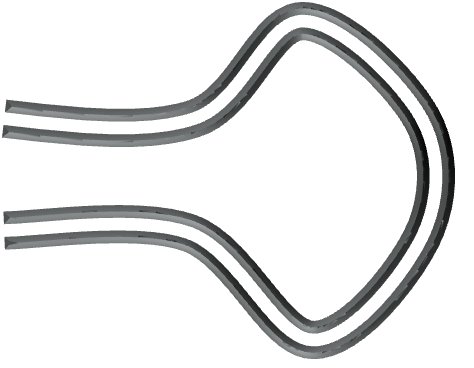 PRESYNAPTIC AXON TERMINAL
POST-SYNAPTIC CELL- MUSCLE
Propagation of the action potential
4. ACh reuptake
3.  Activation of 
Postsynaptic nicotinic receptors
Ca2+
Ca2+
Ca2+
Ca2+
Neuromuscular junction
Propagation of the action potential
The action potential (AP) is propagated by the opening of voltage-gated Na+ channels  
Na+ influx results in further membrane depolarisation and the AP ‘moves along’ the neurone
ACh release from vesicles
The AP opens voltage-gated Ca2+ channels at the presynaptic terminal 
The resulting Ca2+ influx causes the vesicles to fuse with the membrane and release their contents into the synaptic cleft 
Activation of sarcolemmal nicotinic receptors
The ACh binds to nicotinic ACh receptors located on the membrane of the muscle fibre (known as the sarcolemma)
The influx of Na+ through nACh receptors causes depolarisation of the post-synaptic membrane and propagation of the AP
Acetylcholine recycling
The ACh dissociates from the receptor and is broken down by acetylcholinesterase located in the synaptic cleft
The breakdown products are transported back into the pre-synaptic terminal
Voltage-gated ion channels
Voltage-gated ion channels
Change in membrane potential opens the channel pore and allows the movement of ions

Most ions only serve to alter the membrane potential whereas Ca2+ ions can also act as an intracellular second messenger
Na+
Na+
K+
K+
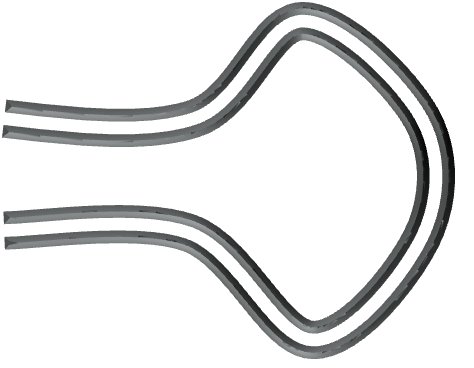 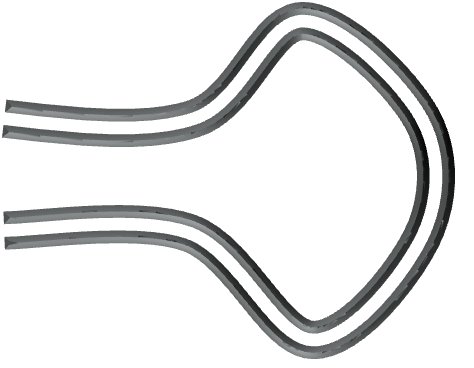 Ca2+
Ca2+
Ca2+
Ca2+
Signal receivers: Receptors
Ionotropic receptor
Ligand binding opens an ion permeable pore traversing the membrane
G-protein coupled receptor
Ligand binding activates an intracellular G-protein
G
Enzyme-linked receptor
Ligand binding causes receptor clustering, which activates internal enzymes
Intracellular receptor
A membrane permeable ligand binds to a receptor within the cell
Practice SBAs
Activation of which receptor is responsible for depolarisation of the sarcolemma? 
Nicotinic acetylcholine receptor
Voltage-gated calcium channel
Muscarinic acetylcholine receptor
Voltage-gated sodium channel
Beta-adrenergic receptor

Which one of the following ions can also function as an intracellular signalling molecule?
Na+
Ca2+
K+
Cl-
HCO3-
Learning objectives: Revisited
Give examples of why cells in a multi-cellular organism need to communicate with each other
Process information
Self-preservation 
Voluntary movement
Homeostasis 

Provide specific examples of communication between tissues and within a tissue
Pancreas to liver to maintain glucose levels
Between  and -cells within the islets of Langerhans
Learning objectives: Revisited
Explain with examples the modes of intercellular signalling: endocrine, paracrine, autocrine and signalling by membrane attached proteins
Endocrine: Glucagon or Insulin from the pancreas
Paracrine: Insulin within the pancreas
Autocrine: IL-2 on T-lymphocytes
Membrane-attached proteins: Antigen-presenting cells and T-lymphocytes

Explain how an extracellular signal is transmitted within the cell, either by direct access of the cell cytoplasm or through an external signal triggering an internal cascade of events
Ion channels and receptors
Membrane permeable molecules can act on intracellular receptors, whereas non-permeable molecules act on plasma membrane receptors